Arabic 2                         KurzbanWelcome to Arabic 2by Kurzban
Lesson 10: Seasons of the year.
Warm up: Connecting letters.
Seasons of the year Day 2
Practice
Homework:
Lesson 10:
Warm up: Connect the following letters:
ق+ب+ي+ح=
ج+م+ي+ل=
ط+و+ي+ل=
ق+ص+ي+ر=
Do Now: Review
Read and Translate the following:
سورية  ___________        __________سوريّ
فَرَنْسا _______             ___________ فَرَنسيّ
_________________________________لُبْنان

انا مِصْريّ______________________________
 
هُوِ مِنْ مَدِينَة الْقَاهِرَة_____________________
Lesson 10:
List the days of the week starting with Sunday
Lesson 10:
Translate the following use your notes if needed: 
Day:
Week:
Daylight:
Night:
What are the seasons of the year in Arabic: refer to notes from last class
Describe what you see!
Beautiful
Ugly
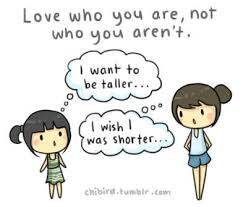 Homework:List the days of the week, the seasons of the year and the numbers from 1-10. Must be typed in Arabic, organized and neat. No Excuses!!!